Lunes 14
La verdad nos hará libre
1
Buenos días .Iniciamos esta mañana, agradeciendo la alegría de haber peregrinado este sábado 12 .Mientras caminábamos ,  nuestras mochilas se fueron llenando de oraciones, de sueños y anhelos, y nuestra mirada atenta al sendero que nos señala Dios , para comprometernos y responder desde la fe, sabiendo que el final del camino, no es el final, sino el inicio de una nueva misión. En el nombre del Padre, del hijo , del Espíritu santo . Amén
5
Bendición Consagración a María
Señor Dios nuestro,
para salvar a todos los hombres y conducirlos a ti,
nos has enviado a tu amado Hijo,
que se hizo hombre naciendo de la Virgen María.
Concédenos el ser formados por Ella
a semejanza de su Hijo Primogénito
y ayúdanos a participar
en el amor de Cristo para con su Madre.
Tú has asociado a María al misterio de tu Hijo,
para que sea Ella la nueva Eva,
la madre de todos los vivientes.
Confirma la alianza que con ella hemos contraído;
que nuestra consagración
prolongue sobre la tierra su caridad maternal
y haga crecer a la Iglesia,
Cuerpo Místico de tu Hijo, Nuestro Señor.
Santa María del Pilar , danos fortaleza en la Fe ,
 seguridad en la esperanza y constancia en el amor , Amén
2
3
Evangelio según san Lucas 11, 29-32
En aquel tiempo, la gente se apiñaba alrededor de Jesús, y él se puso a decirles:
«Esta generación es una generación perversa. Pide un signo, pero no se le dará más signo que el signo de Jonás. Pues como Jonás fue un signo para los habitantes de Nínive, lo mismo será el Hijo del hombre para esta generación.
Palabra del Señor
Reflexión
Jesús les dice a los que lo  apretujaban y a nosotros , “el signo que necesitan y que les   daré  para siempre ,es mi resurrección ,ese es el signo de Jonás. Así como Jonás , que pasó tres días en el vientre de un pez ,  Jesús, también  pasó en el vientre de la tierra tres días , para resucitar y darnos una nueva vida y estar con nosotros en  el mundo para siempre .
No pidamos signos innecesarios , sino que abramos bien los ojos ,para reconocer los que ya están .
4
Peticiones
Te pedimos señor que nos ayudes a fortalecer la Fe . Con María roguemos al Señor.
Rezamos por nuestras necesidades ……
Martes 15
La verdad nos hará libre
1
Buenos días .Iniciamos esta mañana rezando por todos los abuelitos y abuelitas en su dia . Que el señor les de fuerza y  salud , para continuar guiando a las familias y a las nuevas generaciones. También hacemos  memoria de Santa Teresa de Jesús, virgen y doctora de la Iglesia. En el nombre del Padre, del hijo , del Espíritu santo . Amén
3
Evangelio Lucas 11, 37-41
En aquel tiempo, un fariseo invitó a Jesús a comer. Jesús fue a la casa del fariseo y se sentó a la mesa. El fariseo se extrañó de que Jesús no hubiera cumplido con la ceremonia de lavarse las manos antes de comer.
Pero el Señor le dijo: “Ustedes, los fariseos, limpian el exterior del vaso y del plato; en cambio, el interior de ustedes está lleno de robos y maldad. ¡Insensatos! ¿Acaso el que hizo lo exterior no hizo también lo interior? Den más bien limosna de lo que tienen y todo lo de ustedes quedará limpio”.
 Palabra del Señor
2
Reflexión
El Señor reprende a los fariseos porque quiere ayudarles a ver que viven en la hipocresía, que de nada les valen sus "buenas obras" y su observancia de la ley, si por dentro están sucios.
 No vale la pena vivir fingiendo, vivir de apariencias, para crearse una buena imagen ante los demás, porque podemos engañar a los hombres, e incluso a nosotros mismos. Pero no a Dios, que ve en lo secreto y lo conoce todo.
4
Peticiones
Jesús, té pedimos que nos llenes   de tu amor para nunca juzgar lo que hacen los demás y preocuparme para que mis obras estén llenas de bondad. .Con María roguemos al Señor.

 Rezamos por nuestras necesidades ……
5
Rezamos al Padre Nuestro ……
Santa María del Pilar , danos fortaleza en la Fe , seguridad en la esperanza y constancia en el amor , Amén
Miércoles 16
La verdad nos hará libre
1
Buenos días .Iniciamos esta mañana rezando por los  profesores y profesoras de nuestro País. Jesús  también es un maestro. Pidámosle que guie y acompañe a tantos y tantas educadoras en esta noble tarea. En el nombre del Padre, del hijo , del Espíritu santo . Amén
2
3
Evangelio  san Lucas 11, 42-46
En aquel tiempo, Jesús dijo: “¡Ay de ustedes, fariseos, porque pagan diezmos hasta de la hierbabuena, de la ruda y de todas las verduras, pero se olvidan de la justicia y del amor de Dios! Esto debían practicar sin descuidar aquello. ¡Ay de ustedes, fariseos, porque les gusta ocupar los lugares de honor en las sinagogas y que les hagan reverencias en las plazas! ¡Ay de ustedes, porque son como esos sepulcros que no se ven, sobre los cuales pasa la gente sin darse cuenta!”
Entonces tomó la palabra un doctor de la ley y le dijo: “Maestro, al hablar así, nos insultas también a nosotros”. Entonces Jesús le respondió: “¡Ay de ustedes también, doctores de la ley, porque abruman a la gente con cargas insoportables, pero ustedes no las tocan ni con la punta del dedo!” Palabra del Señor
Reflexión
Jesús enumera una serie de lamentaciones para denunciar dos deformaciones religiosas típicas: la hipocresía y la vanidad. Y es que cuando las personas se focalizan en el cumplimiento externo meticuloso, suele haber detrás un corazón olvidado de la justicia y el amor. Este duro discurso de Jesús, también debe decirnos algo hoy; cuántos de nosotros nos convertimos en “Cristianos de Vitrina”, nos gusta aparentar lo buenos que somos, colocarnos en sitios destacados para que nos vean, que la gente nos admire por lo que aparentamos ser y no somos.
4
Peticiones
Pidamos al Señor que nos ayude a permanecer en la verdad y el amor 
. Con María roguemos al Señor.
 Rezamos por nuestras necesidades ……
5
. Rezamos a Nuestra madre ……
Dios te salve …
Santa María del Pilar , danos fortaleza en la Fe , seguridad en la esperanza y constancia en el amor , Amén
La verdad nos hará libre
Jueves  17
1
Buenos días .Iniciamos esta mañana  rezando para la erradicación de la pobreza .Seamos instrumentos de justicia y equidad.
 Recordamos también , a San Ignacio de Antioquía, obispo y mártir.En el nombre del Padre, del hijo , del Espíritu santo . Amén
3
Evangelio según San Lucas 11,47-54.
En aquel tiempo, Jesús dijo a los fariseos y doctores de la ley: “¡Ay de ustedes, que les construyen sepulcros a los profetas que los padres de ustedes asesinaron! Con eso dan a entender que están de acuerdo con lo que sus padres hicieron, pues ellos los mataron y ustedes les construyen el sepulcro.
Por eso dijo la sabiduría de Dios: Yo les mandaré profetas y apóstoles, y los matarán y los perseguirán, para que así se le pida cuentas a esta generación de la sangre de todos los profetas que ha sido derramada desde la creación del mundo, desde la sangre de Abel hasta la de Zacarías, que fue asesinado entre el atrio y el altar. Sí, se lo repito: a esta generación se le pedirán cuentas.
¡Ay de ustedes, doctores de la ley, porque han guardado la llave de la puerta del saber! Ustedes no han entrado, y a los que iban a entrar les han cerrado el paso’’.
Luego que Jesús salió de allí, los escribas y fariseos comenzaron a acosarlo terriblemente con muchas preguntas y a ponerle trampas para ver si podían acusarlo con alguna de sus propias palabras.
Palabra del Señor
Reflexión
La hipocresía es aborrecida por Dios; porque no hay nada peor en el alma de un creyente que este terrible pecado. Dios aborrece al que no es sincero y quiere aparentar lo que no es en la realidad.
Dios sigue mandando al mundo de hoy los profetas que predican la verdad, pero de nuevo el hombre vuelve la vista y hace oídos sordos a la verdad. De nuevo volvemos a matar la verdad que Dios sigue proclamando.
2
4
Peticiones
 Jesús, te pedimos que tomemos la mano de María donde estaremos seguros de ir por el buen camino, por el camino de la verdad. Con María roguemos al Señor.    
     
    Rezamos por nuestras necesidades ……
5
Rezamos al Padre Nuestro …
El Padre, el Hijo y el Espíritu Santo, sean glorificados en todas partes por la Inmaculada Virgen María. Amén
La verdad nos hará libre
Viernes 18
1
Buenos días. Comenzamos el día invocando al Dios trino:  En nombre del Padre…Hoy recordamos la Fiesta de San Lucas, evangelista​. En el nombre de Padre, del hijo , del Espíritu santo . Amén
3
Evangelio de San Lucas 10, 1-9
En aquel tiempo, Jesús designó a otros setenta y dos discípulos y los mandó por delante, de dos en dos, a todos los pueblos y lugares a donde pensaba ir, y les dijo: "La cosecha es mucha y los trabajadores pocos. Rueguen, por lo tanto, al dueño de la mies que envíe trabajadores a sus campos. Pónganse en camino; yo los envío como corderos en medio de lobos. No lleven ni dinero ni morral ni sandalias y no se detengan a saludar a nadie por el camino. Cuando entren en una casa digan: 'Que la paz reine en esta casa'. Y si allí hay gente amante de la paz, el deseo de paz de ustedes se cumplirá; si no, no se cumplirá. Quédense en esa casa. Coman y beban de lo que tengan, porque el trabajador tiene derecho a su salario. No anden de casa en casa. En cualquier ciudad donde entren y los reciban, coman lo que les den. Curen a los enfermos que haya y díganles: 'Ya se acerca a ustedes el Reino de Dios’ “.Palabra del Señor
Reflexión 
Nosotros todos, entonces, debemos vernos reflejados entre estos 72. Y el mandato es ir de misión sin acarrear nada, ni ropas o riquezas, ni tarjeta de crédito siquiera; y más bien, depender de lo que la comunidad pueda compartir con nosotros. Sin lugar a dudas una gran misión, un gran desafío, pero también una gran oportunidad de expresar claramente de quien nos decimos seguidores
 Frente al Señor, es preciso tomar partido. Siempre habrán niveles y matices de compromiso, a pesar que todos estamos llamados a la perfección, que no es otra cosa que dar el 100% de los que somos capaces. Él nos convoca, Él nos llama y lo hace para enviarnos. Es muy claro: se es cristiano para cristianizar.
2
4
Peticiones
Señor, concédeme la gracia de aceptar tus indicaciones para ser un auténtico discípulo y misionero de tu Iglesia. Con María roguemos al Señor.
         
    Rezamos por nuestras necesidades ……
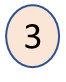 . Nos consagramos a Maria 
 …El Padre, el Hijo y el Espíritu Santo, sean glorificados en todas partes por la Inmaculada Virgen María.Amén